How To Be A Good Performer
A Short Presentation
By Gabriel Ryder
How can you tell that a performer is good at performing?
Character Variety and Being Immersive

Confidence and Focus

Being Adaptable
Equity
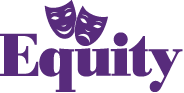 Protects Performers

Required

Costs
Headshots
Absolutely Necessary

Have very specific requirements

Blank Slate

Professional
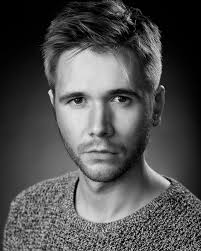 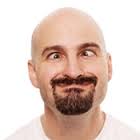 Show Reel
Represents you as a performer

Highlights

Reference Appropriately
Harvard Referencing System
“I had to change trousers for this” 50 Shades of Green, By George Hatfield, on Page 52, Published in London by Class Action in 2016.

Hatfield, G. (2016) 50 Shades of Green. London: Class Action, P52

“I had to change trousers for this” (Hatfield, 2016)
CV
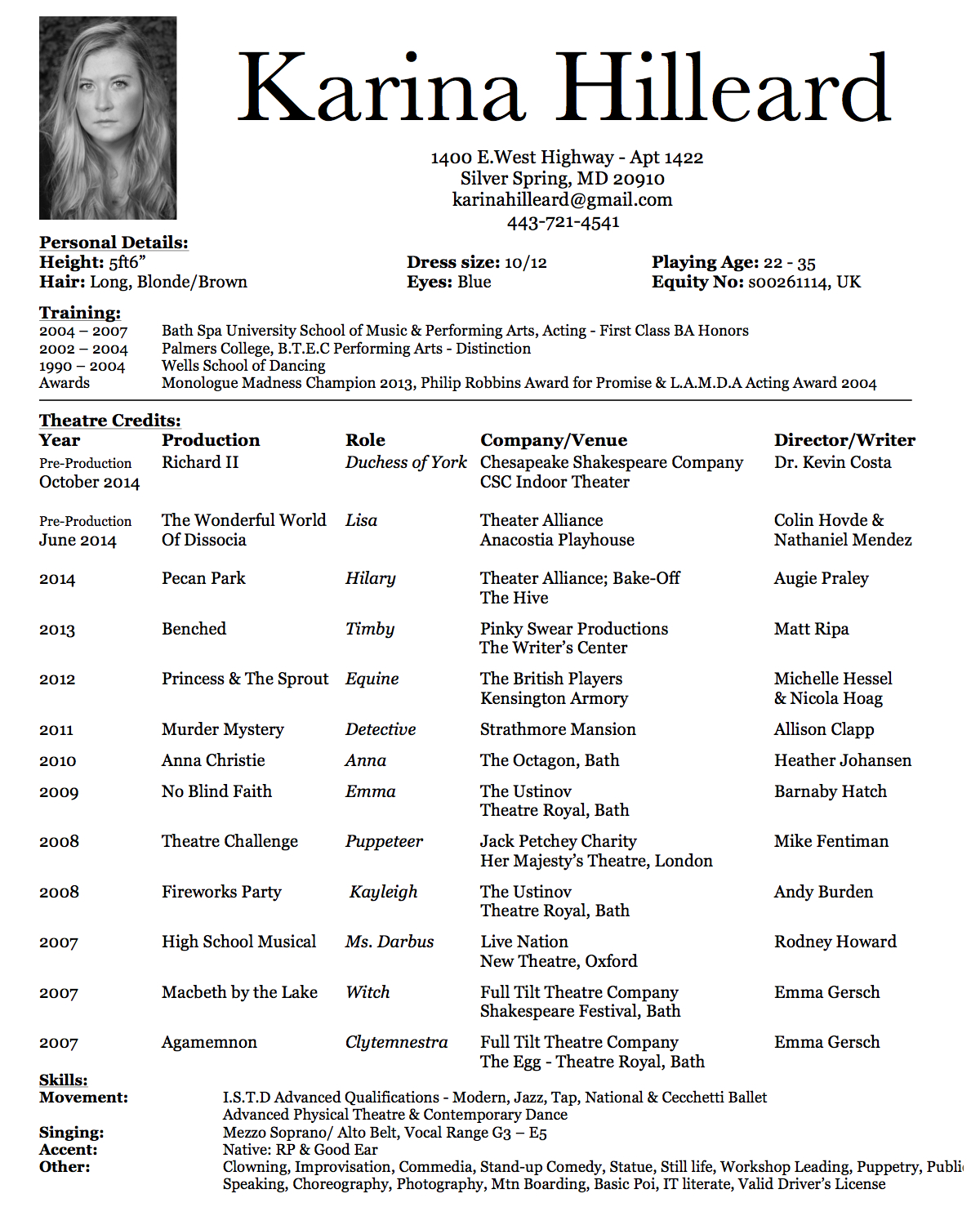 Bibliography with 
	   details and work

Lists with HRS